BONI AND MARI
My  grandfather   was  Boni ,  My  grandmother  was   Mari .      
They lived in  Altsasu.    
Great  - grandfather  -  work in  Foundry  factory  
Great -  grandmother - work  in  Glove   factory
Yes car   No computer - letters , books …
Great - granfather - work football coach .
Great -  granmother  -  like to be wiht friends
yes
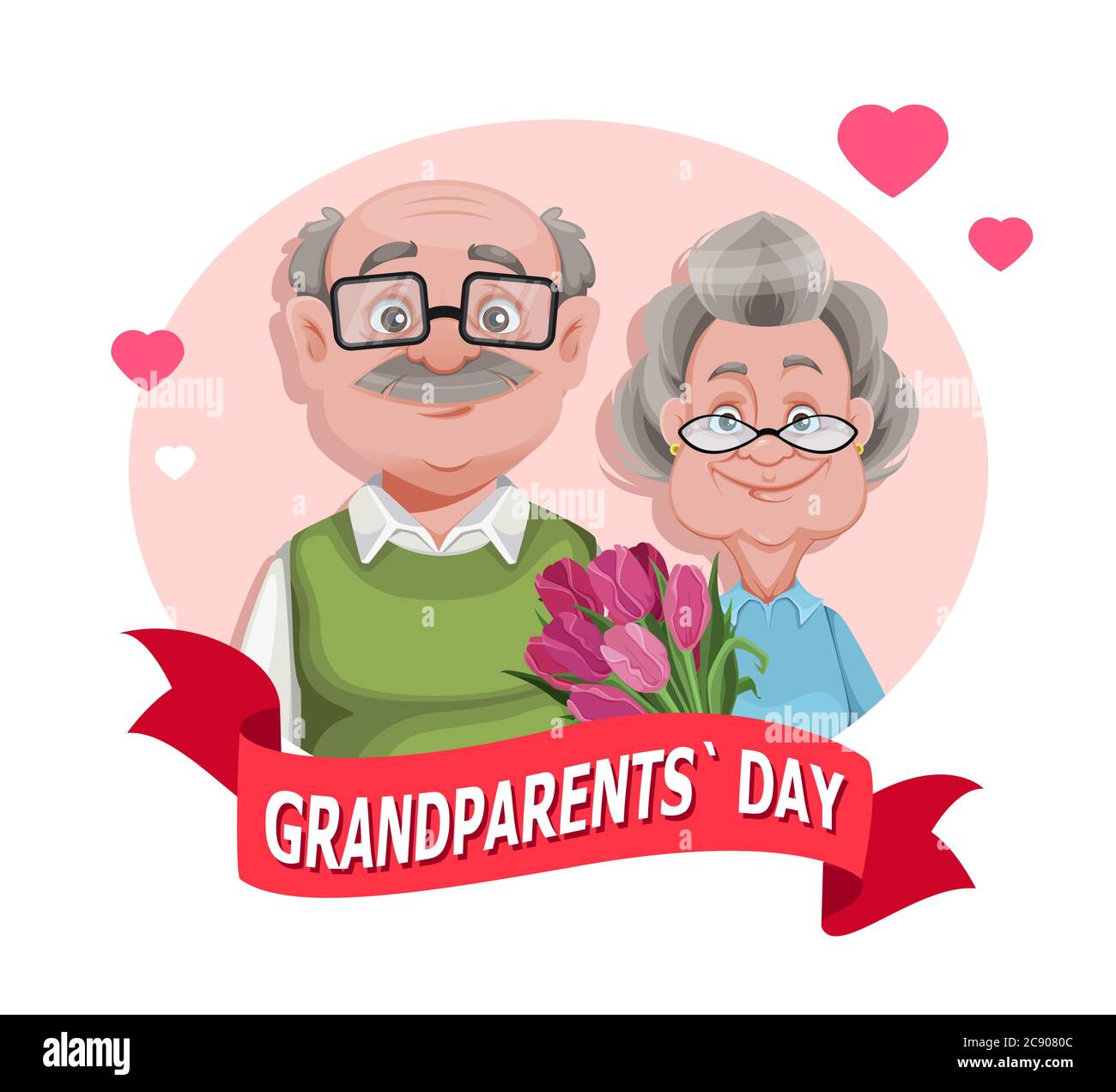 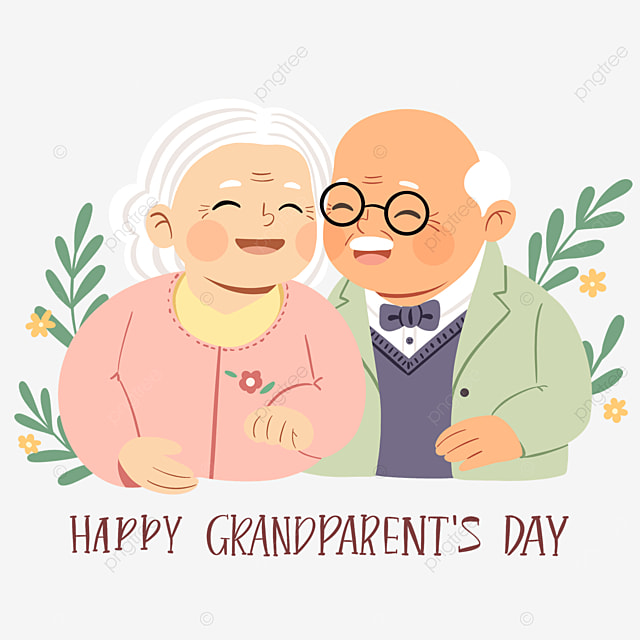 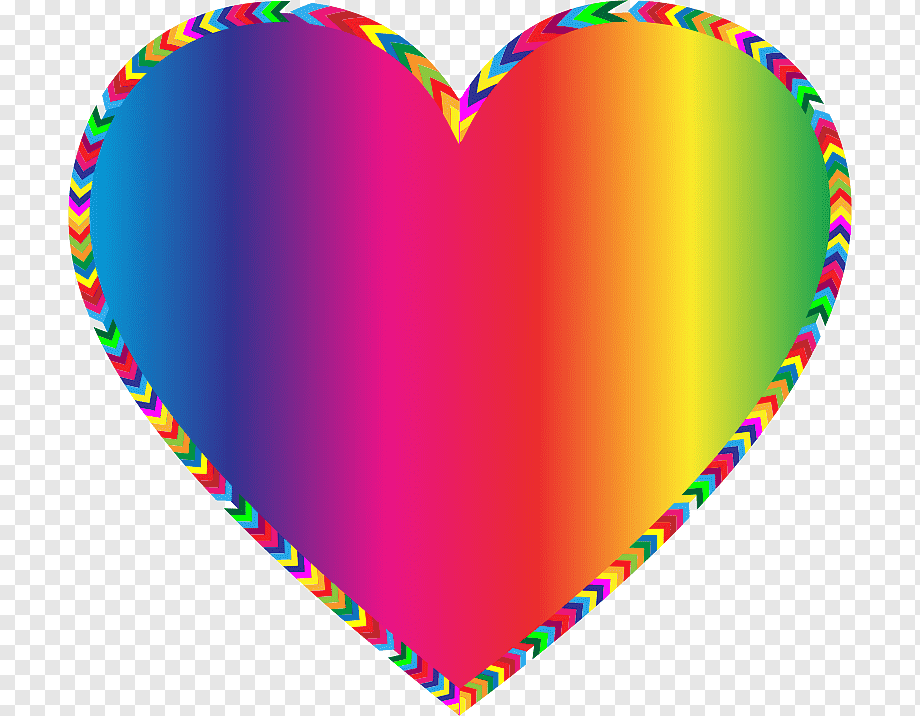 [Speaker Notes: AGUR]